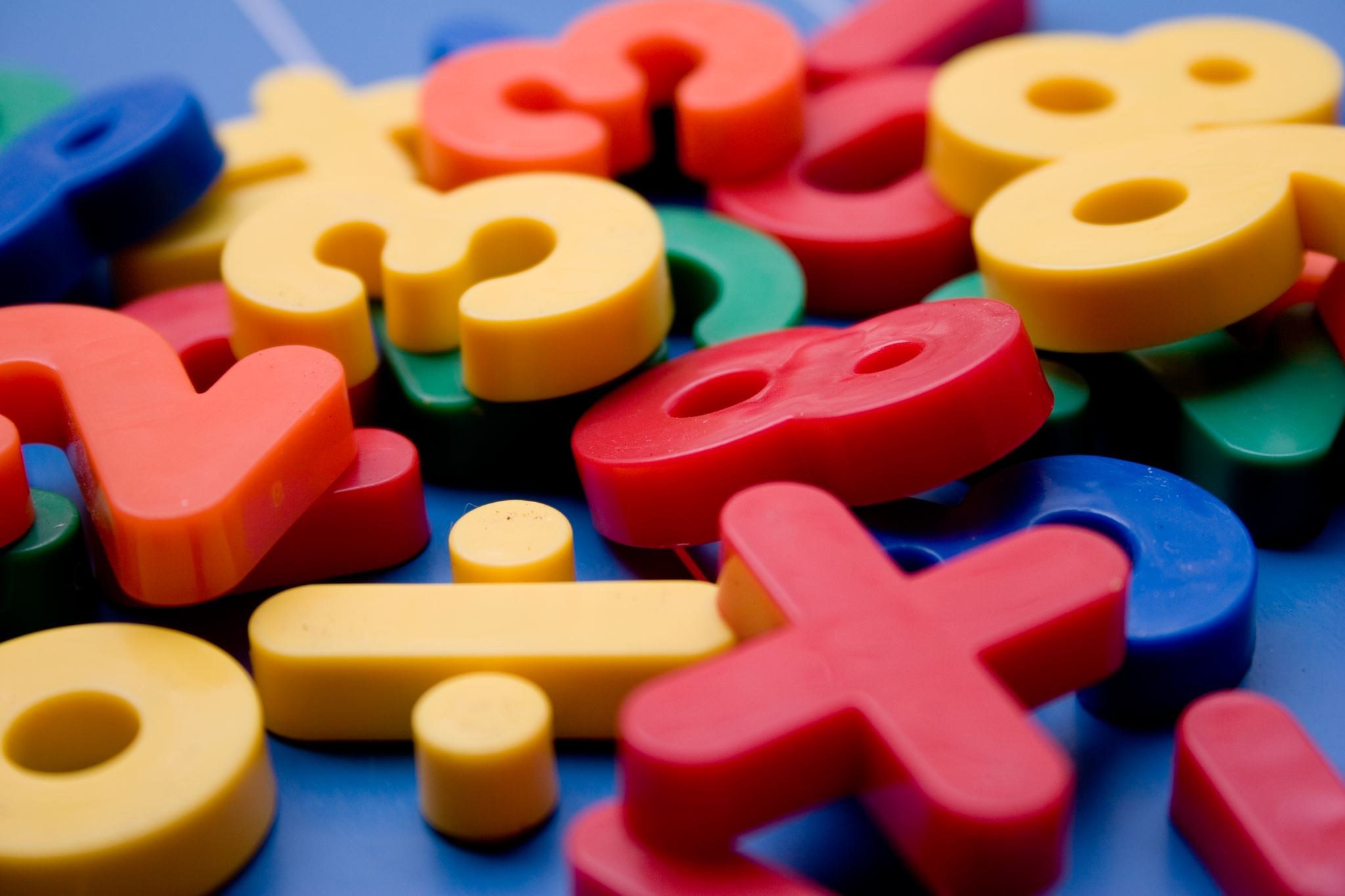 How to Solve Math Problems
CUBES Math Strategy
Day 1: Standard:
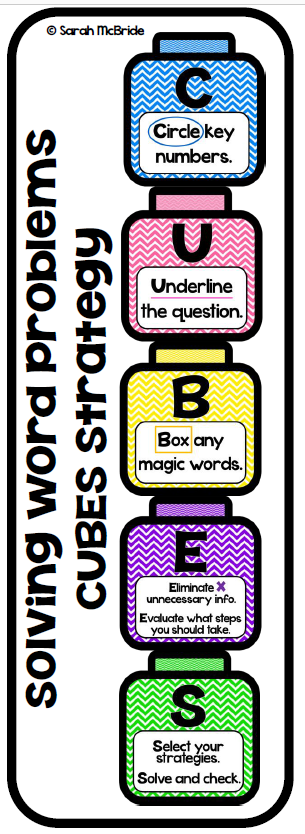 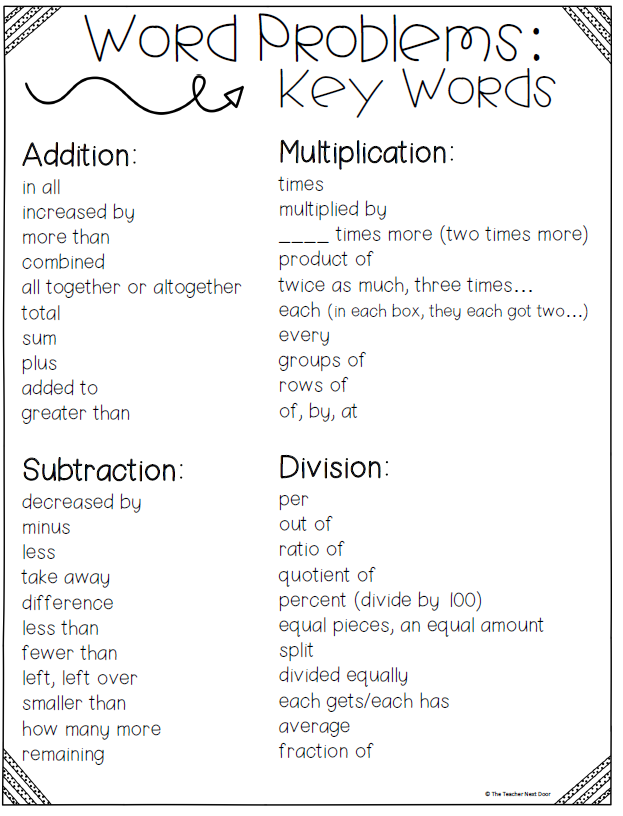 How does a math student solve word problems?
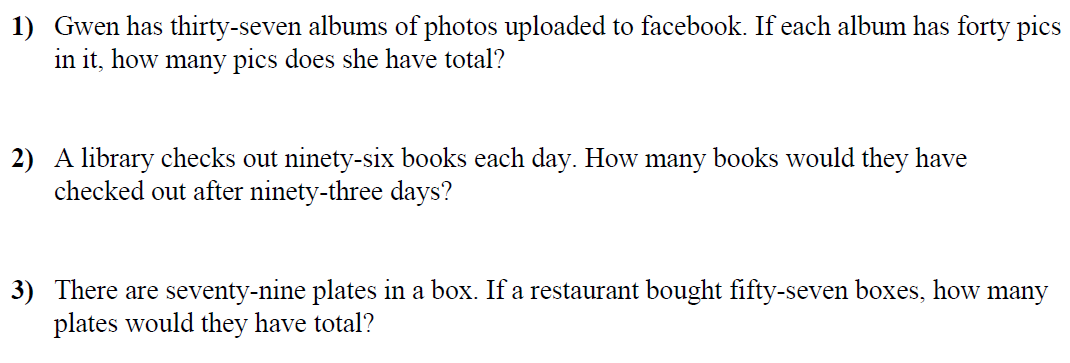 Step 1: 


Step 2:
Step 3: 


Step 4: 


Step 5:
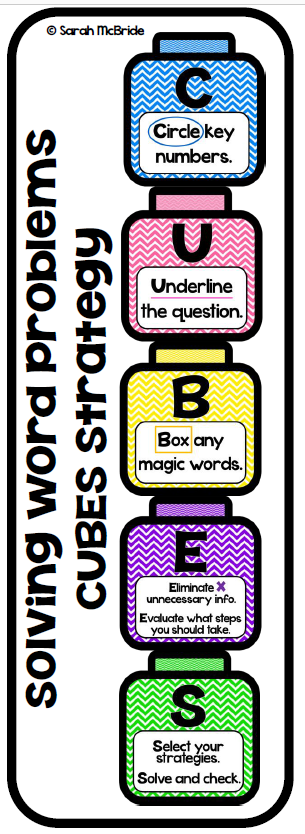 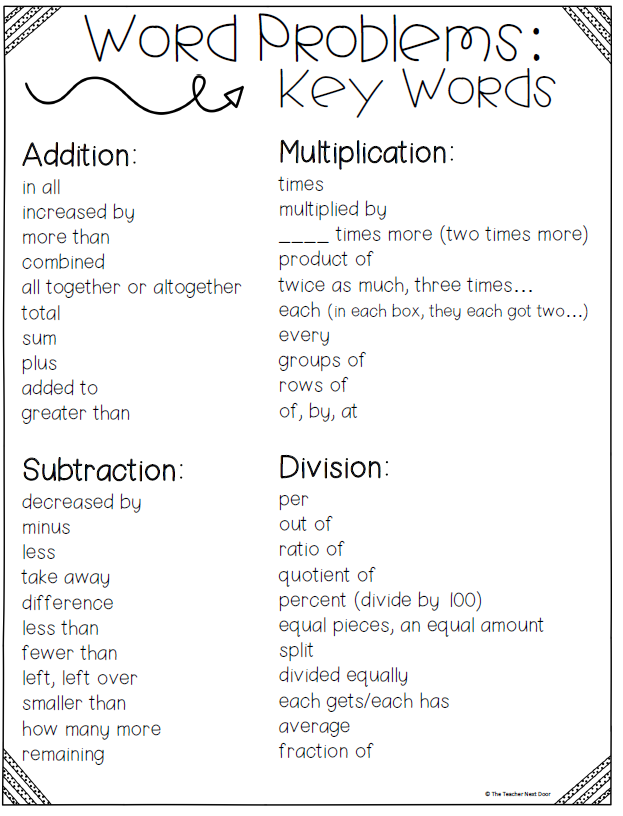 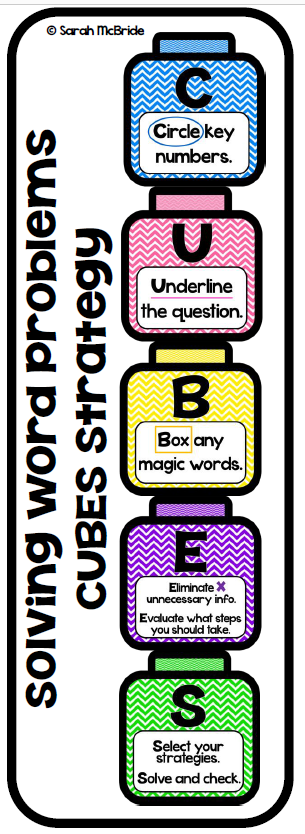 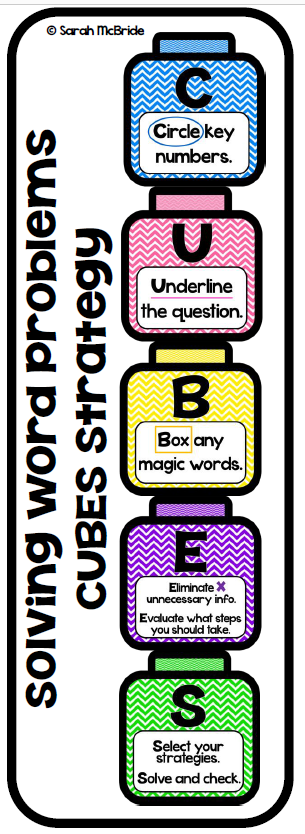 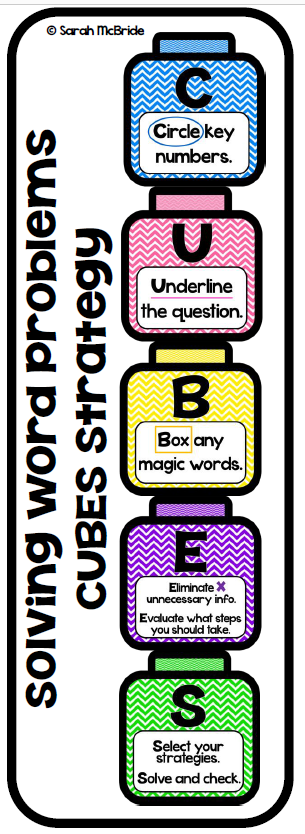 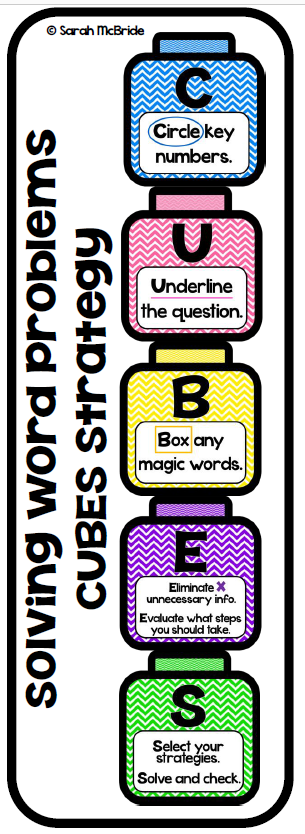 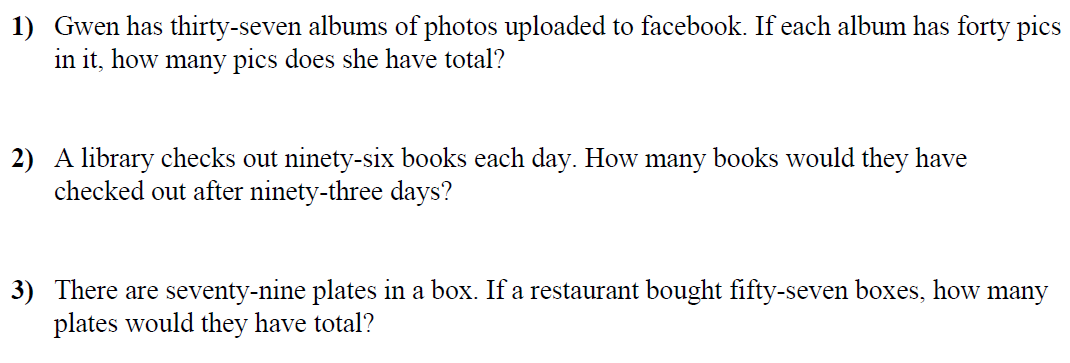 Step 1: 


Step 2:
Step 3: 


Step 4: 


Step 5:
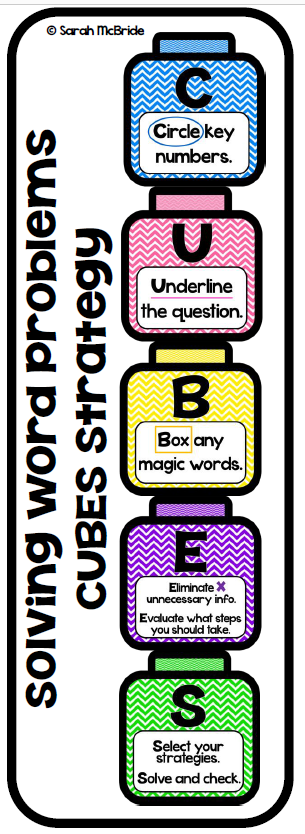 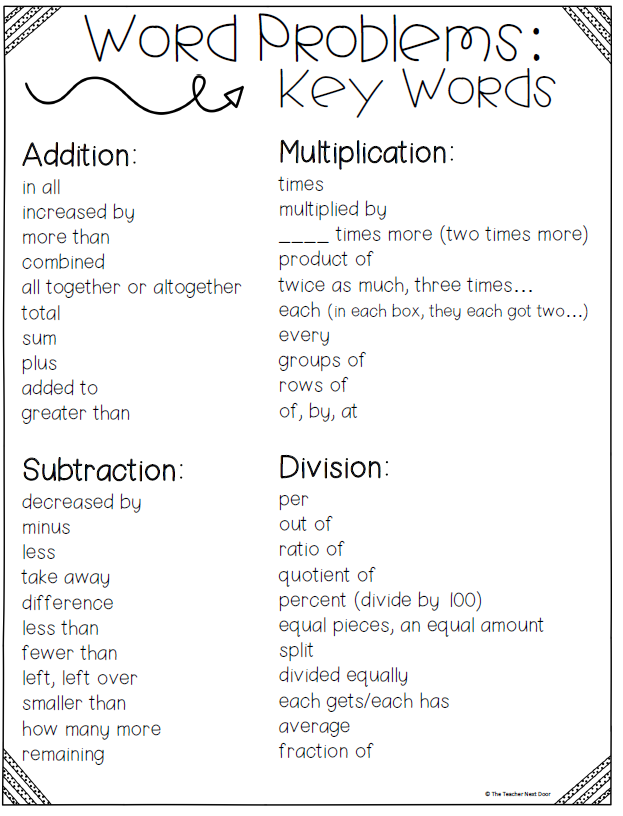 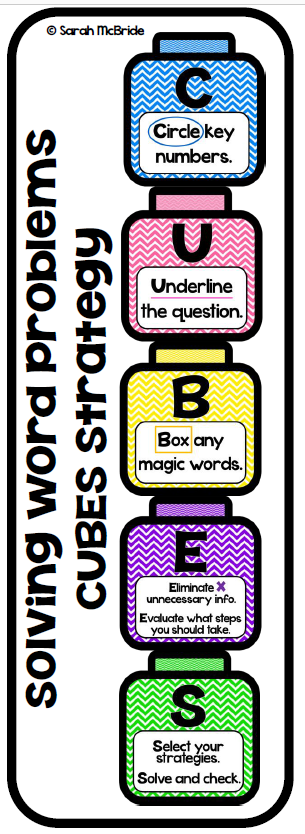 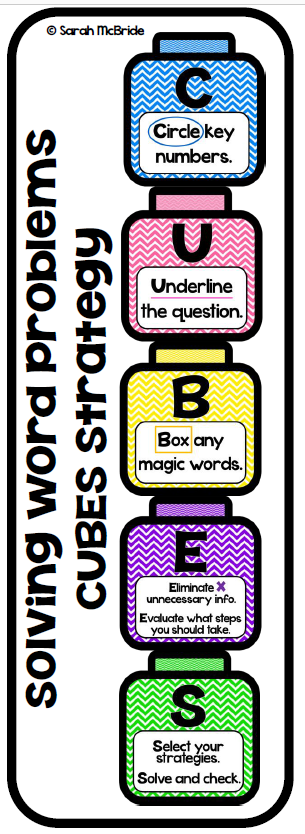 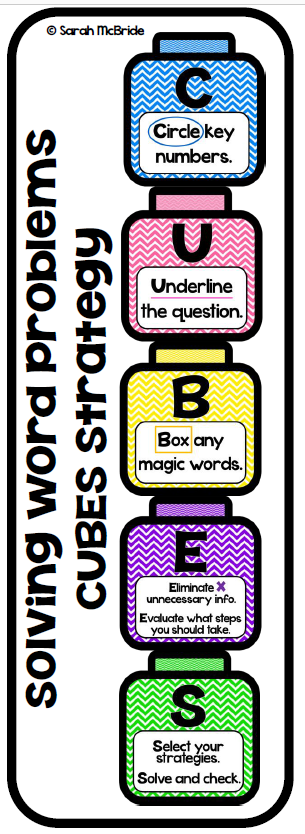 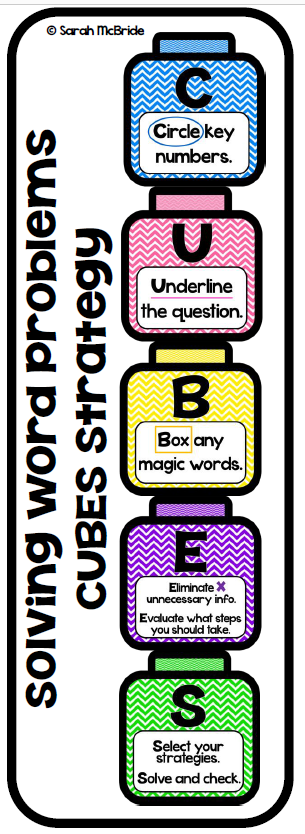 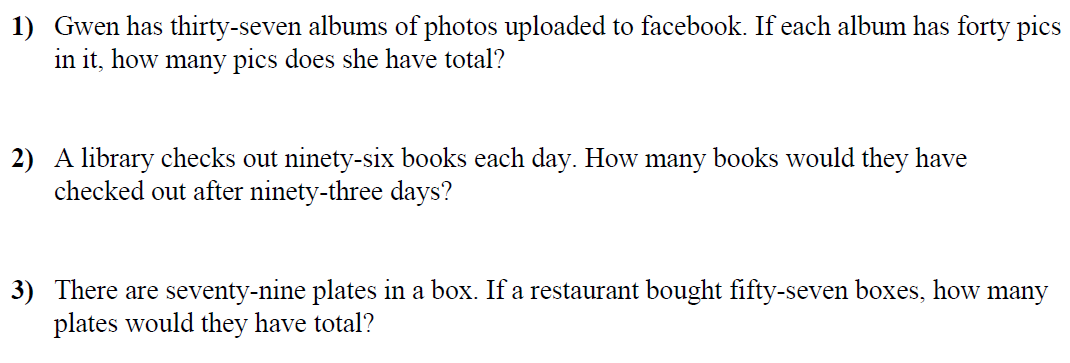 Step 1: 


Step 2:
Step 3: 


Step 4: 


Step 5:
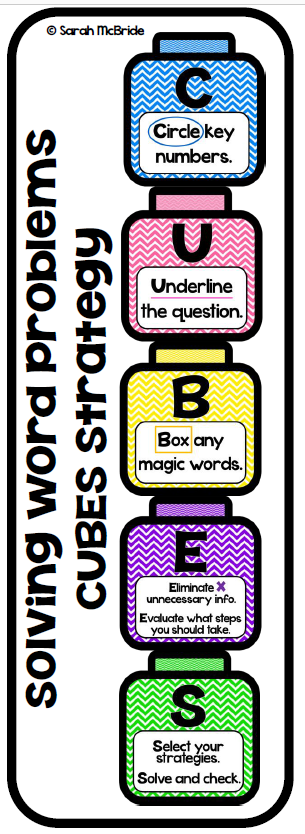 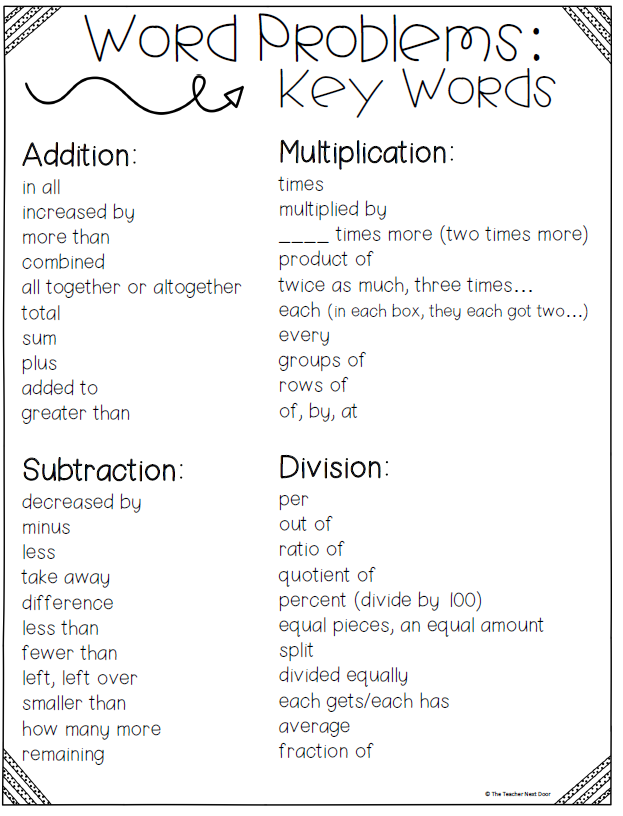 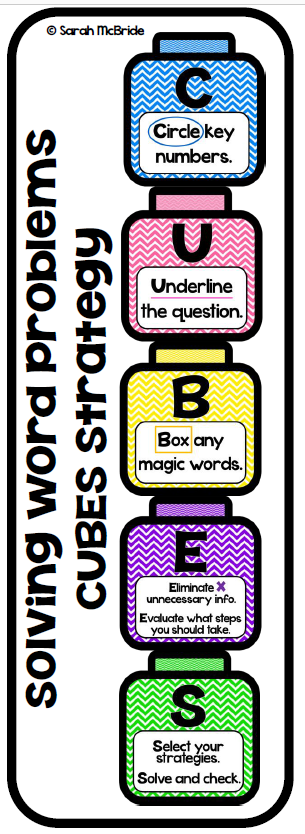 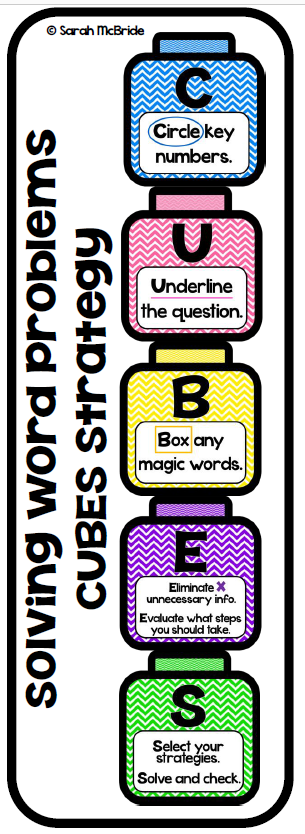 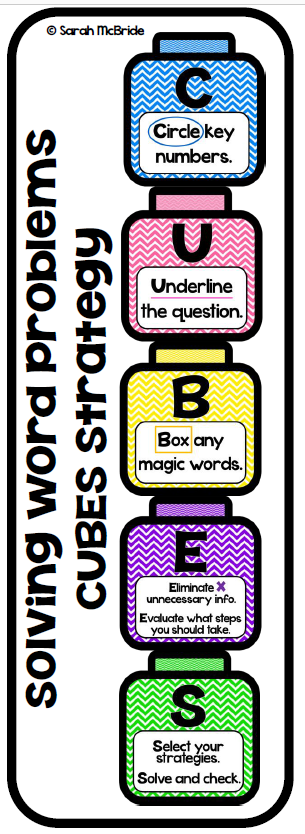 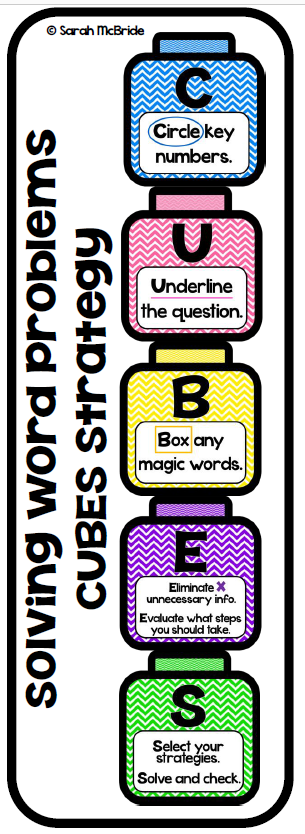 Day 2: Standard:
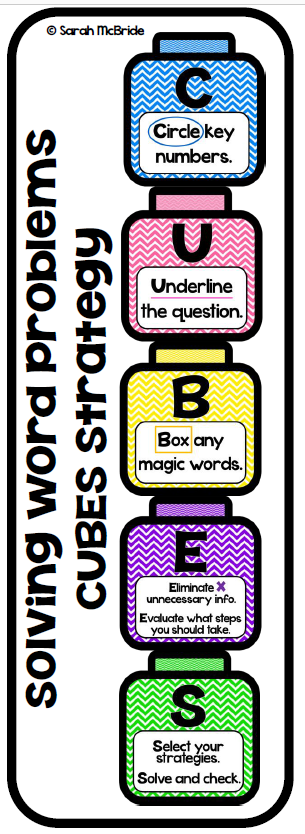 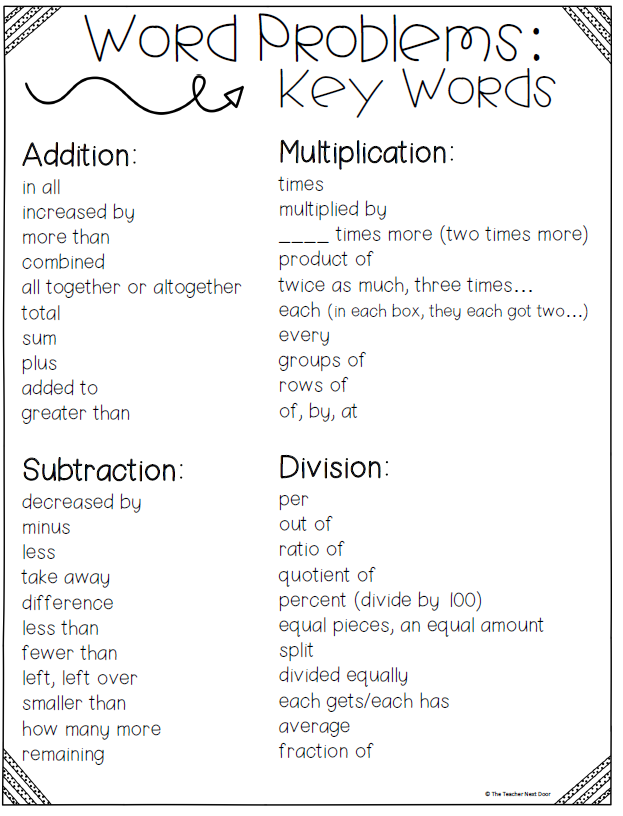 How does a math student solve word problems?
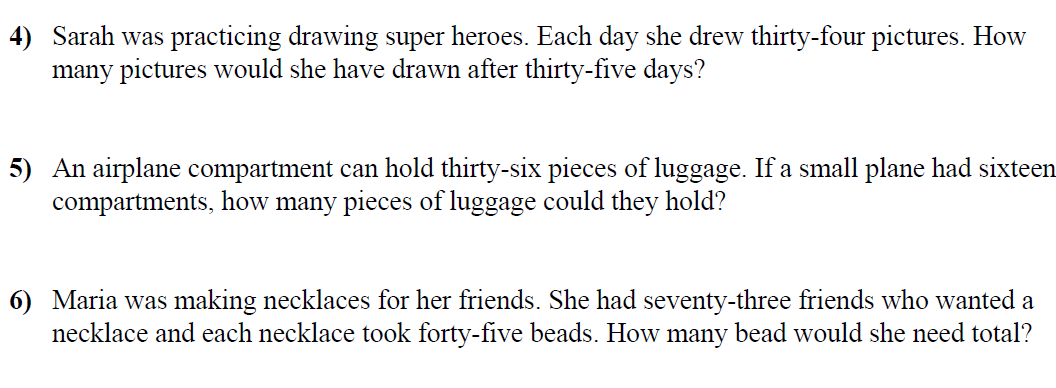 Step 1: 


Step 2:
Step 3: 


Step 4: 


Step 5:
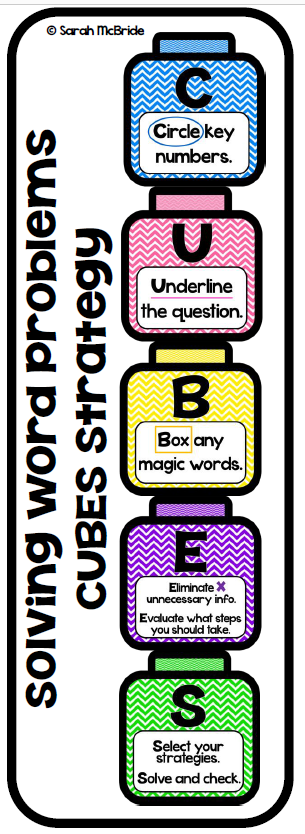 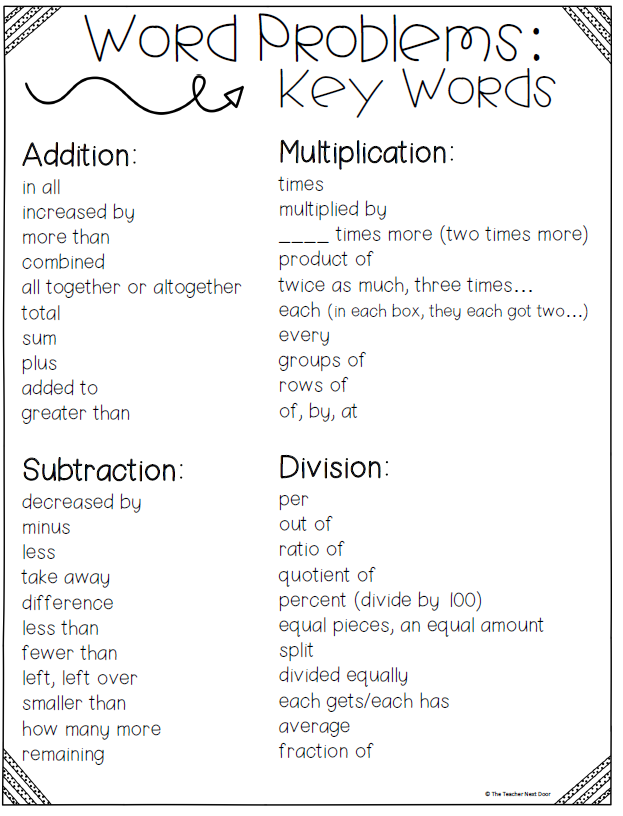 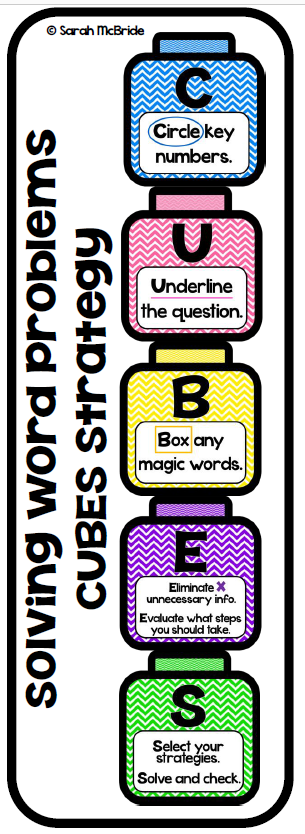 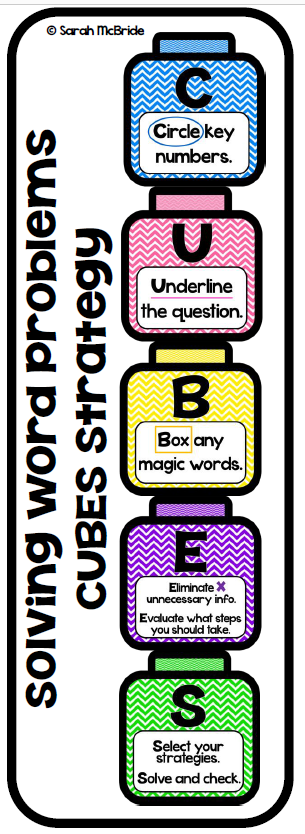 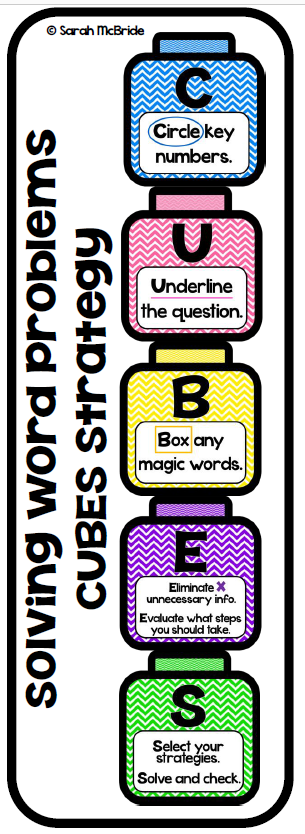 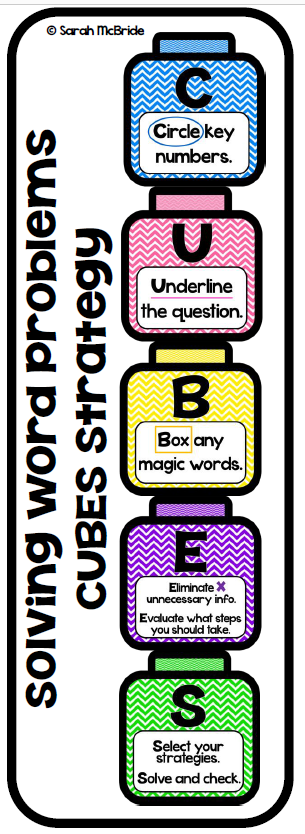 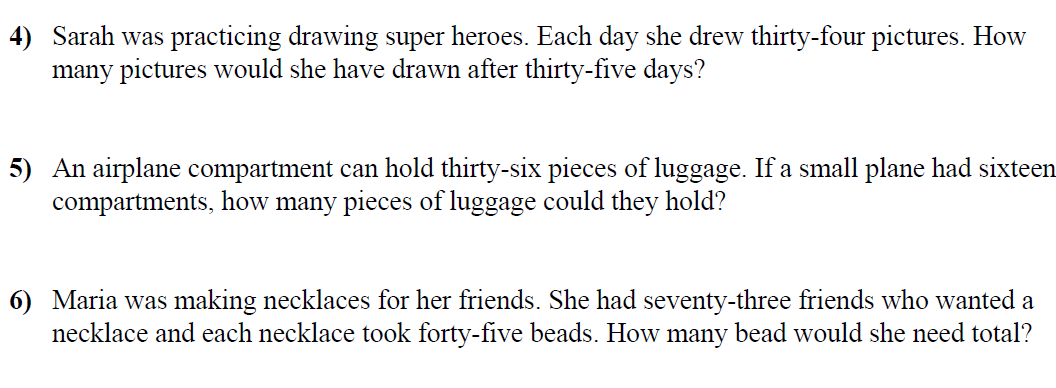 Step 1: 


Step 2:
Step 3: 


Step 4: 


Step 5:
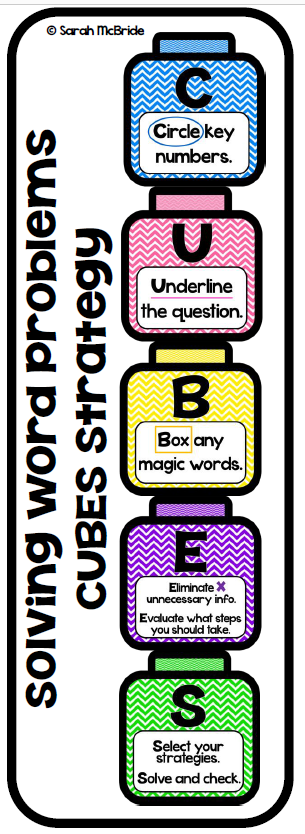 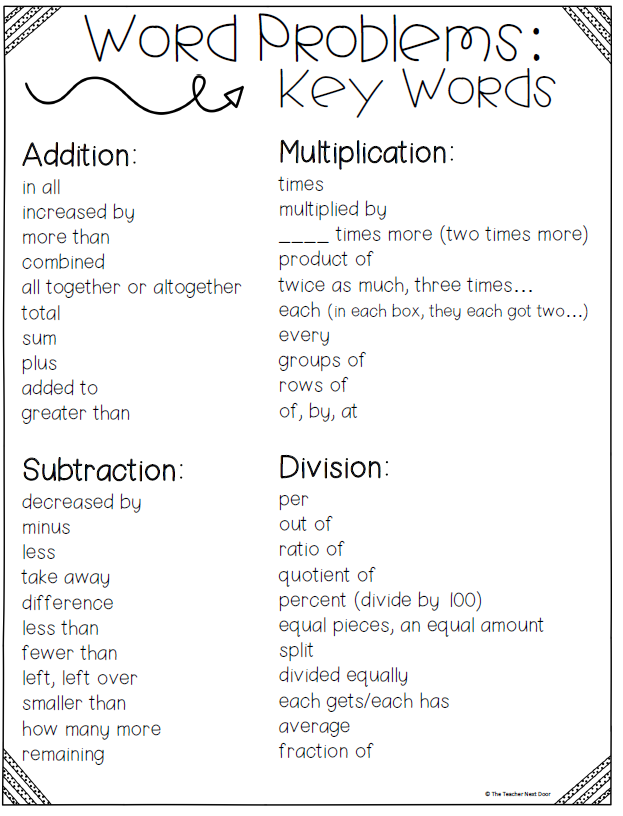 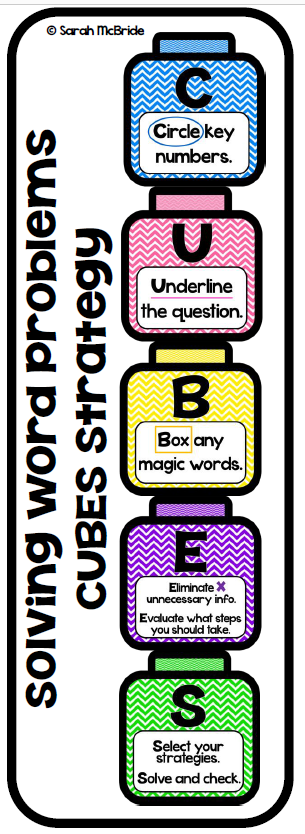 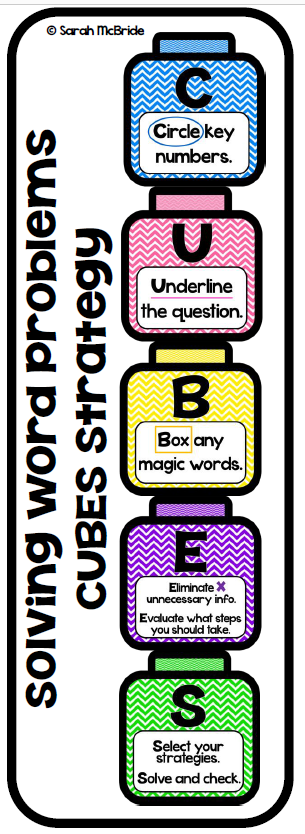 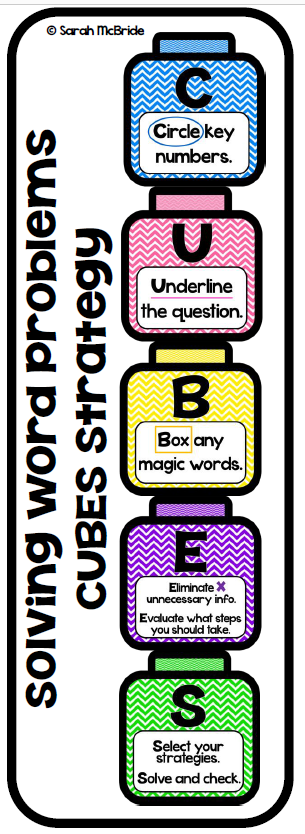 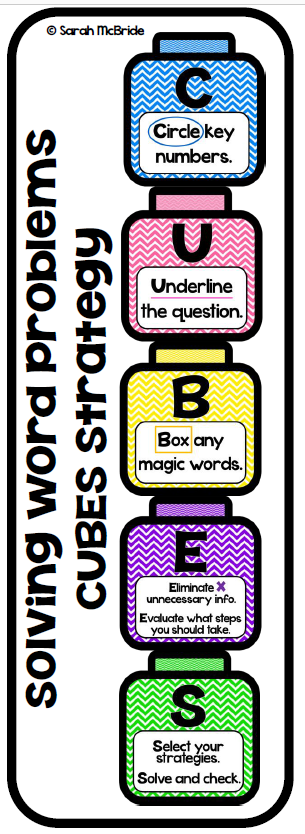 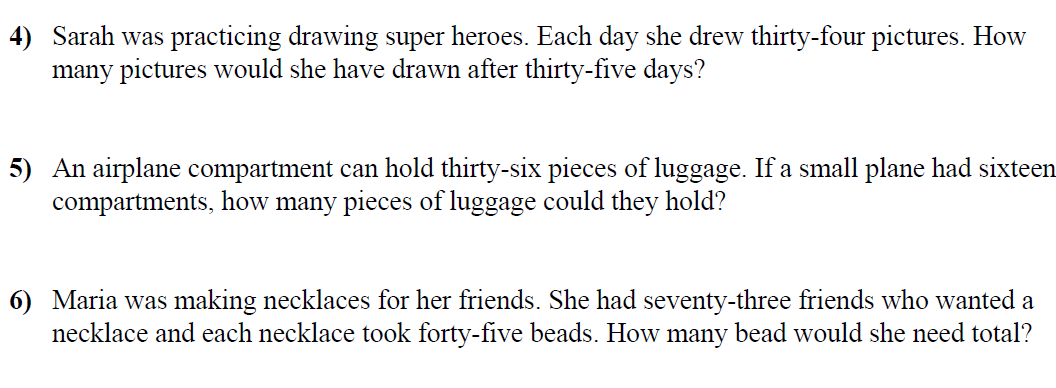 Step 1: 


Step 2:
Step 3: 


Step 4: 


Step 5:
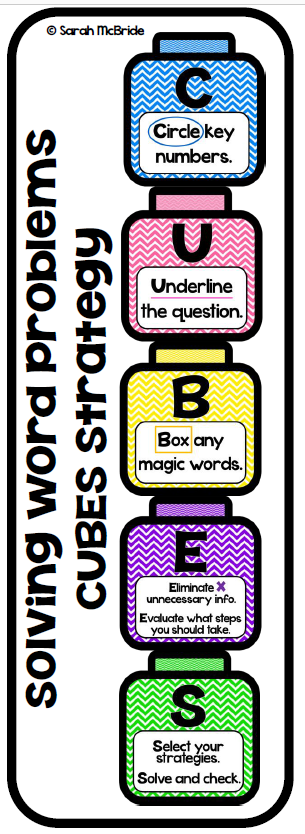 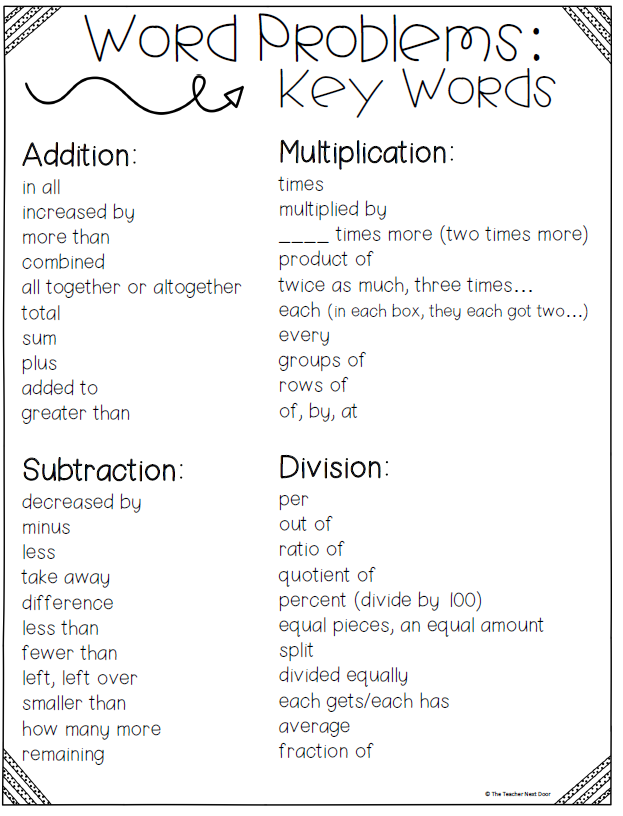 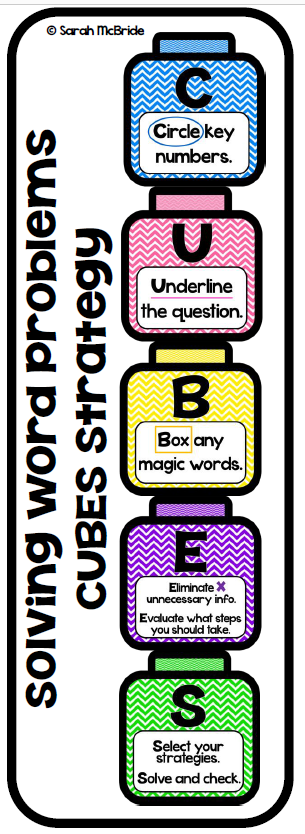 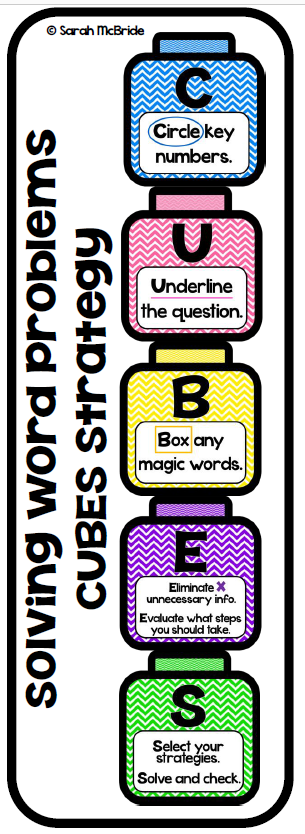 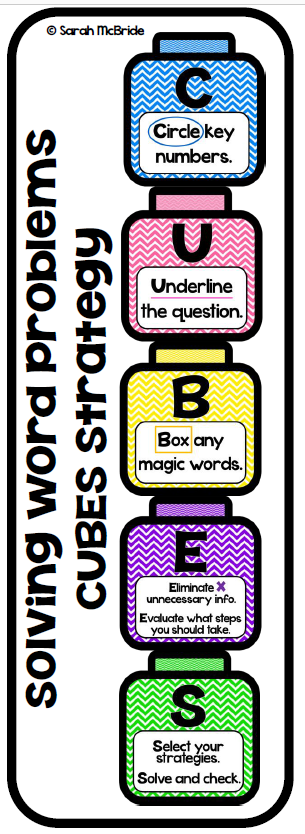 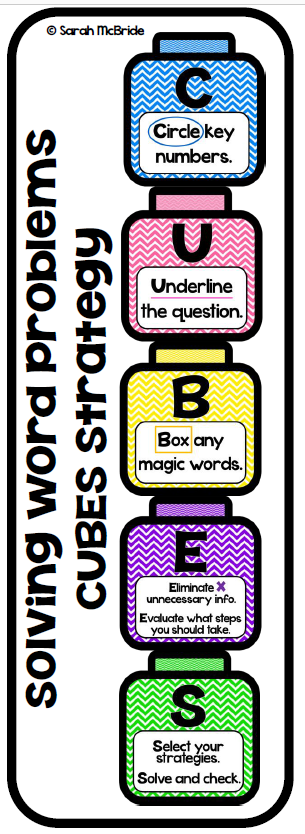 Day 3: Standard:
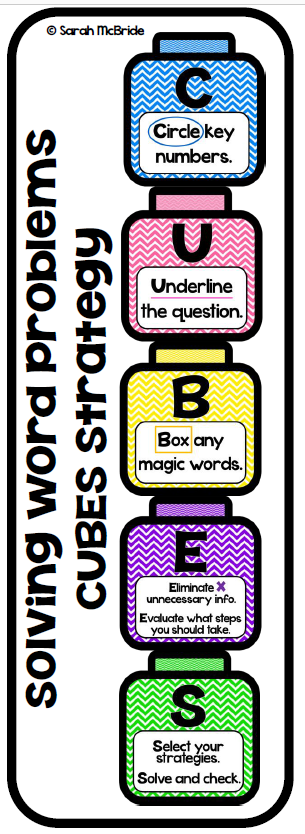 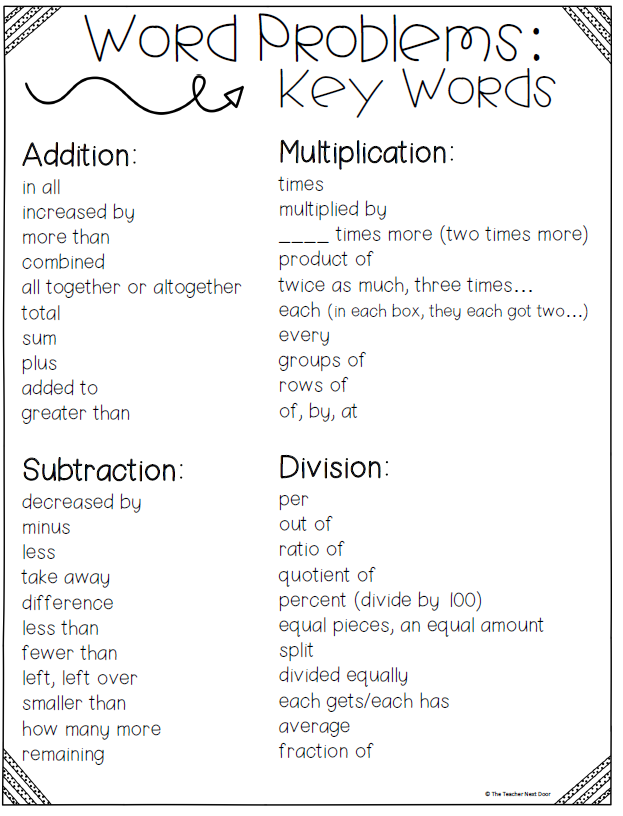 How does a math student solve word problems?
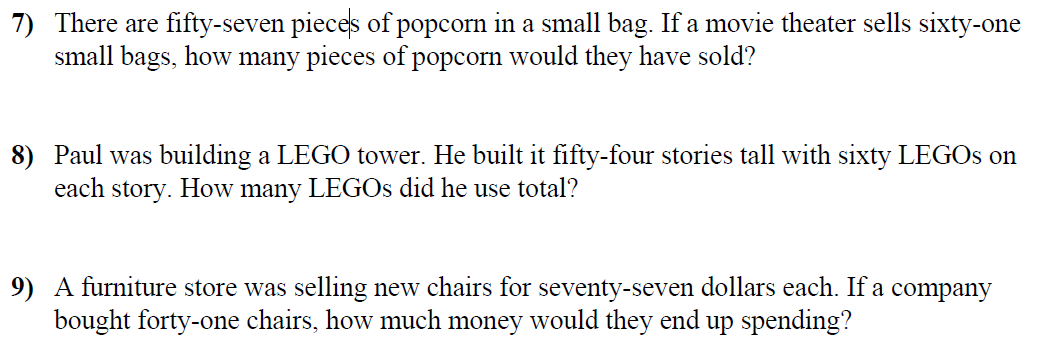 Step 1: 


Step 2:
Step 3: 


Step 4: 


Step 5:
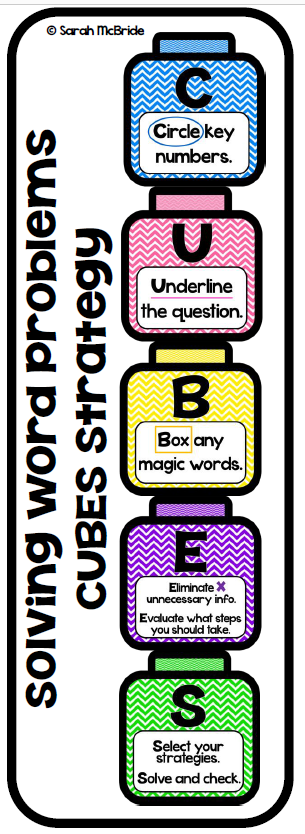 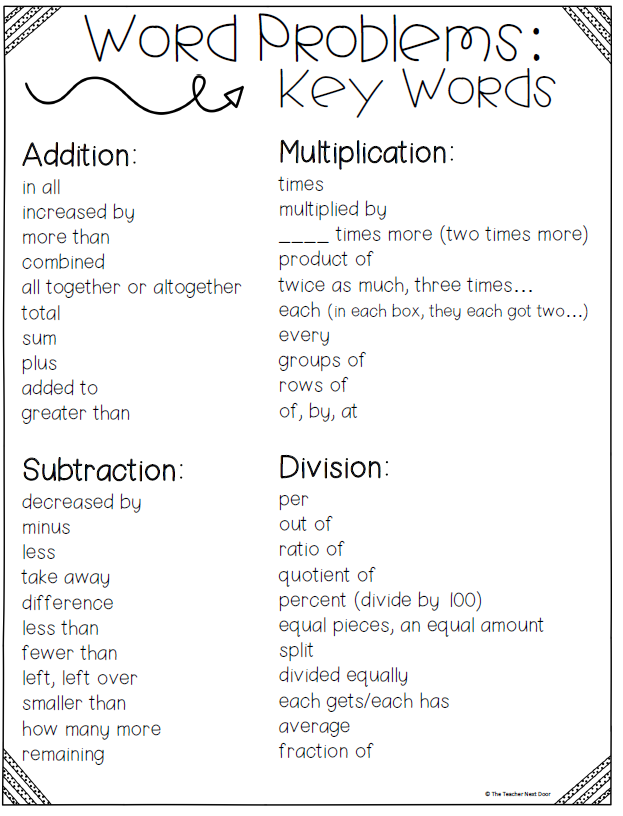 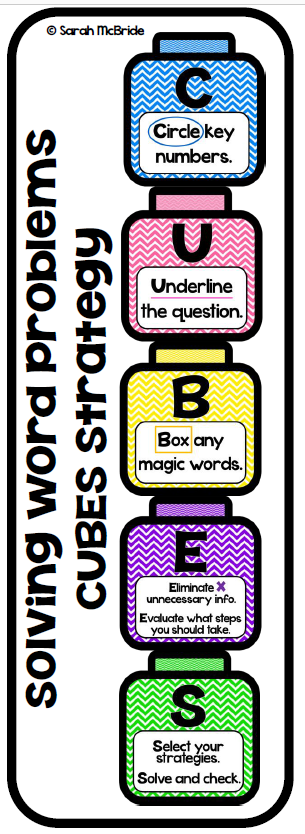 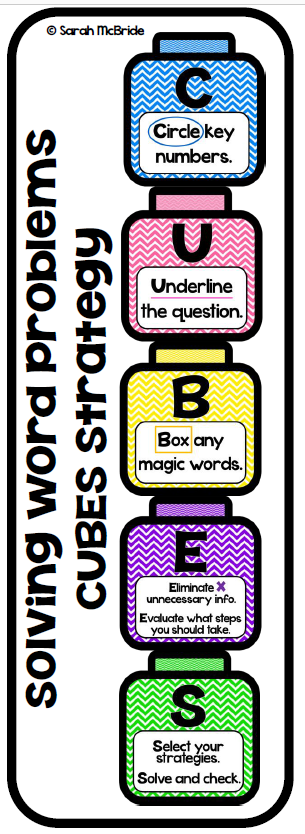 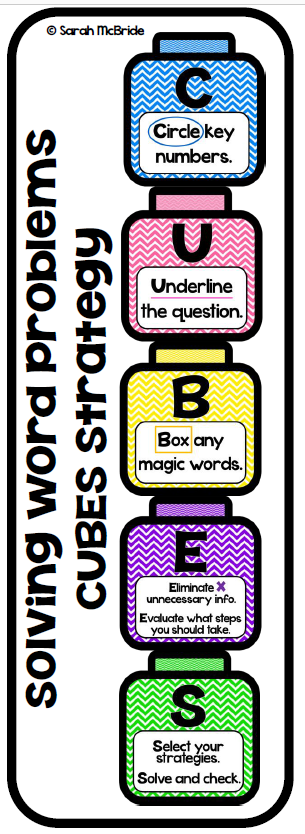 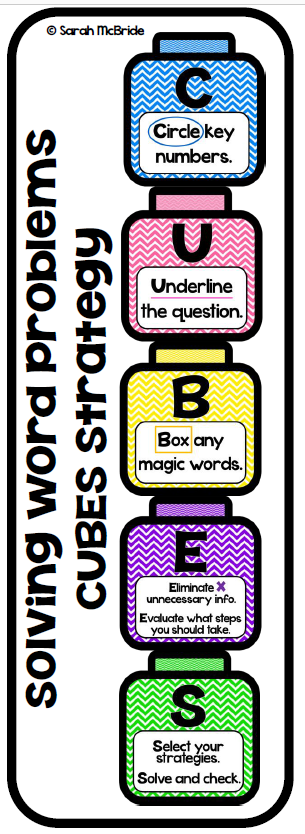 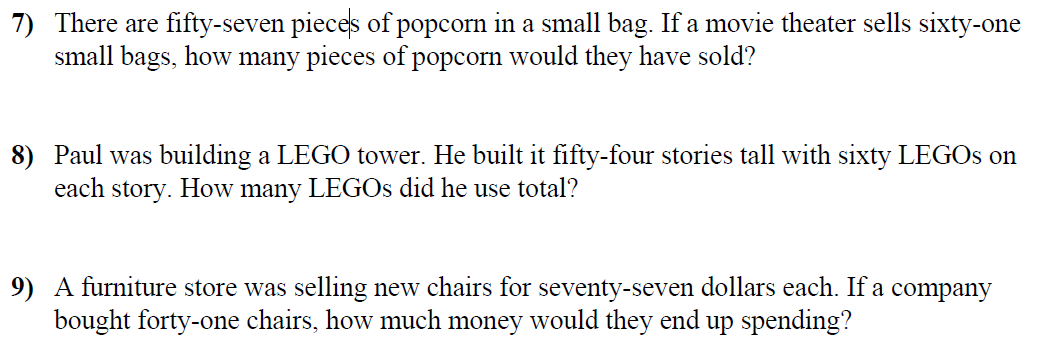 Step 1: 


Step 2:
Step 3: 


Step 4: 


Step 5:
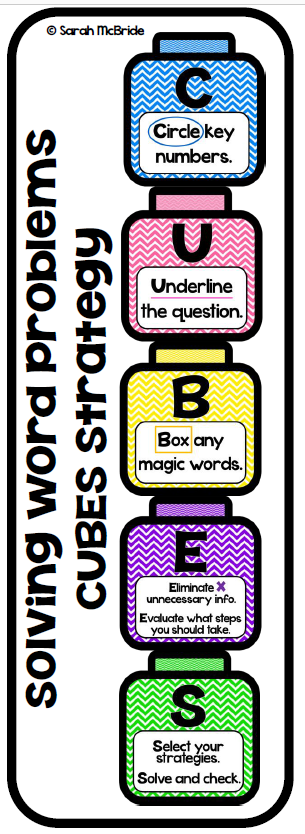 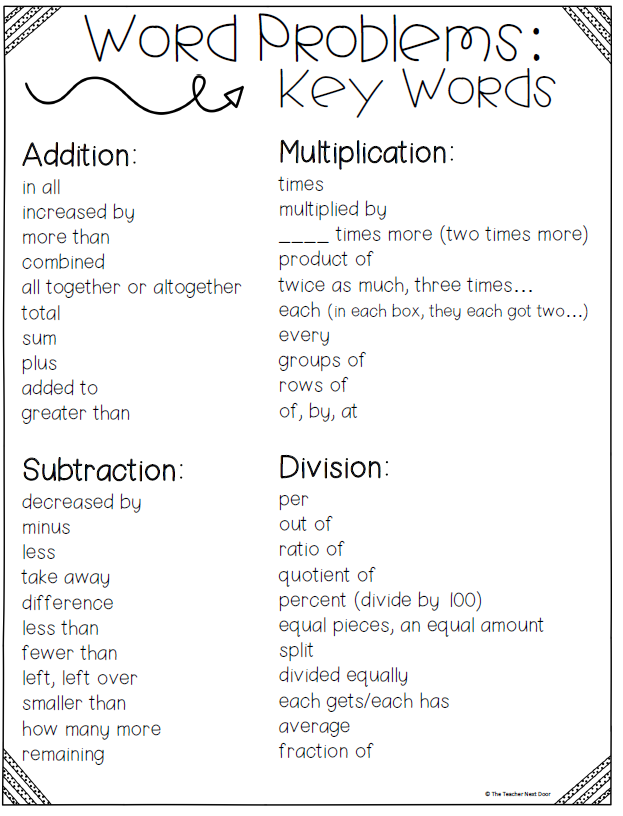 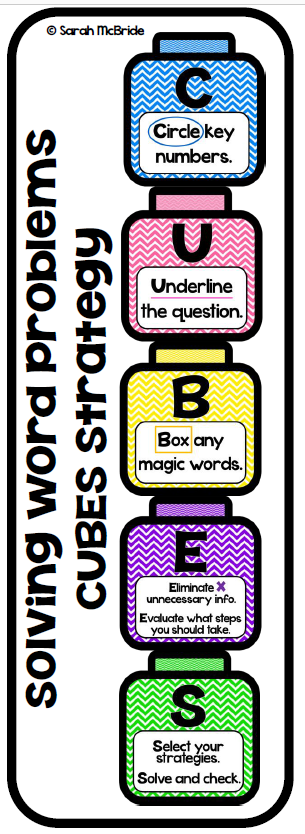 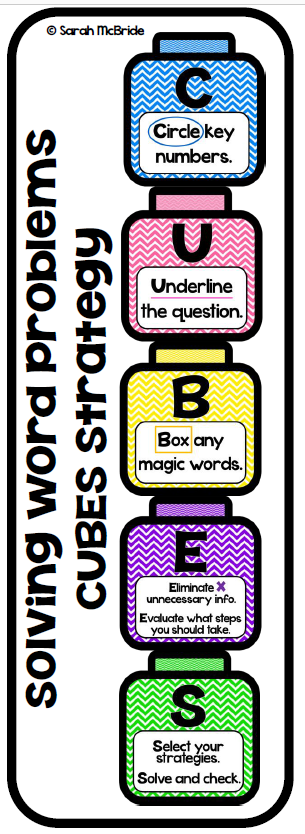 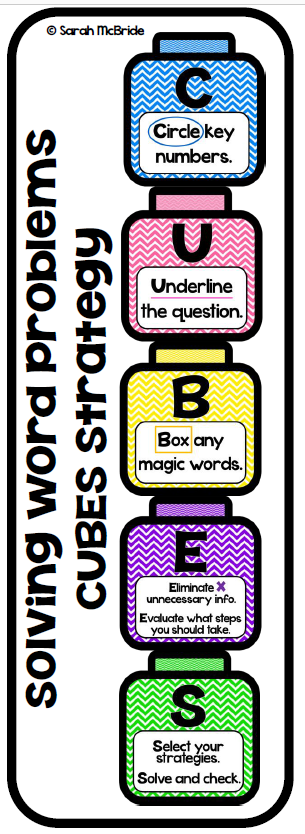 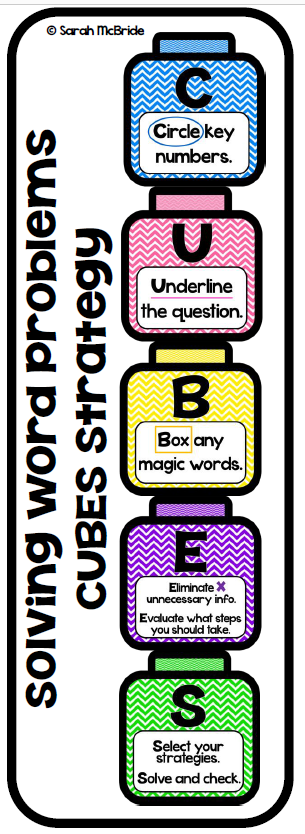 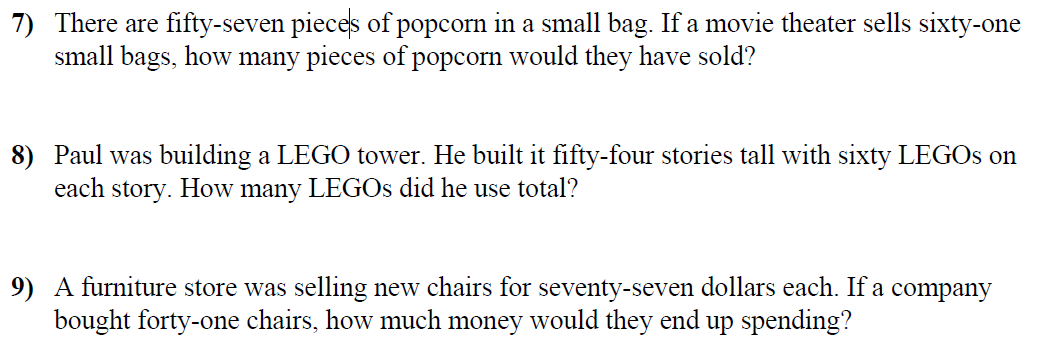 Step 1: 


Step 2:
Step 3: 


Step 4: 


Step 5:
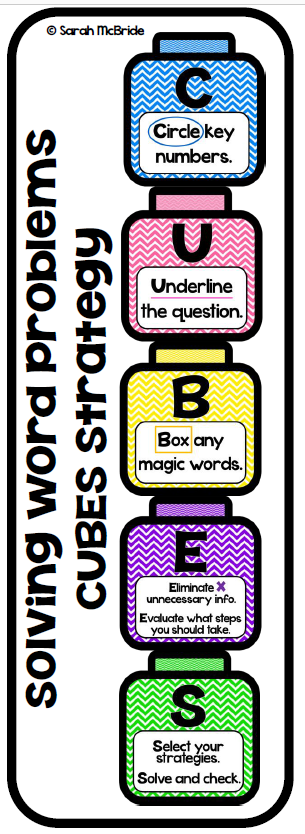 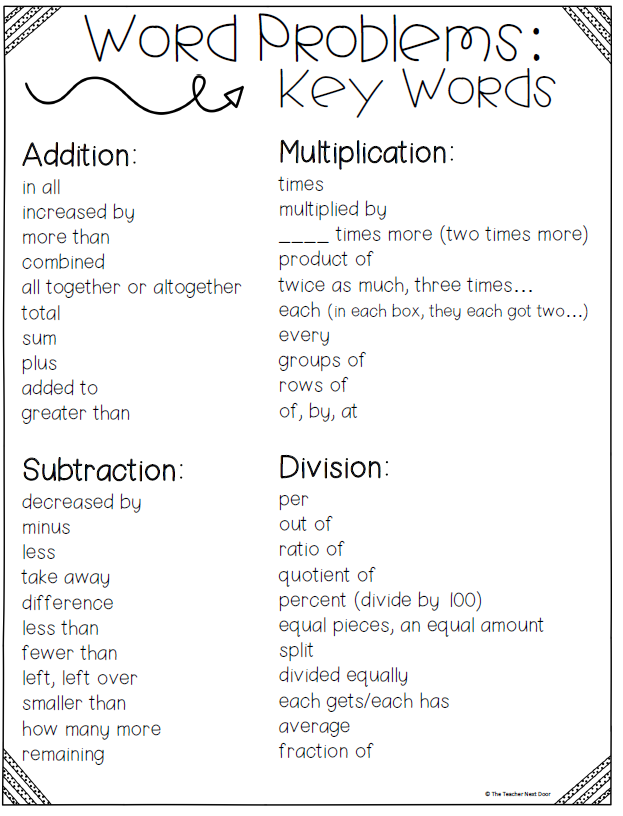 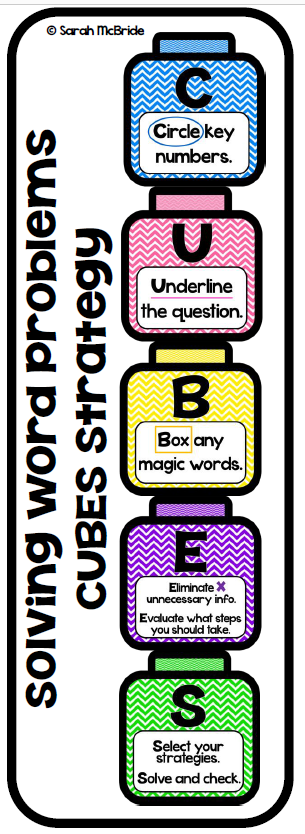 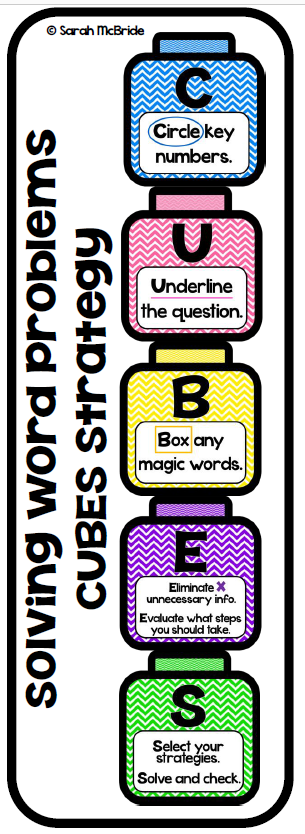 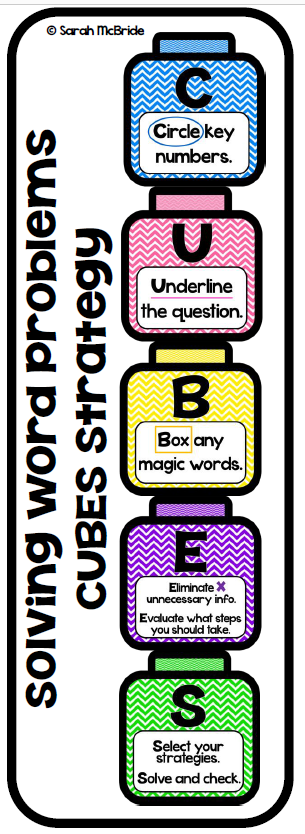 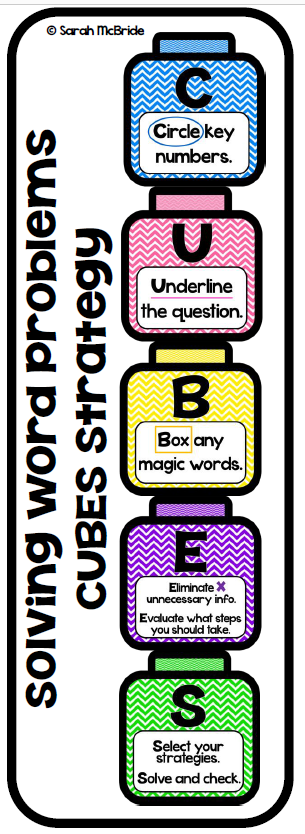